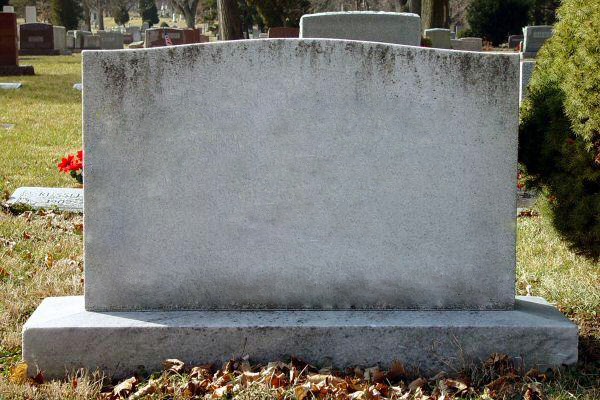 “I am ready to die…”Apostle PaulActs 21:13
[Speaker Notes: Some things in life are easy to choose, while other decisions are much more challenging. What if you were told you would be arrested for teaching others about Jesus, would you have conviction and teach anyway?  If you knew the consequence for teaching about Jesus was death, how much courage would you have to teach?  

In Acts 21:1-14 we find a picture of courage and conviction. Here the apostle Paul was well aware that by continuing his trip to Jerusalem it might cost him his life. 

However, no one could persuade him to change his mind. He had his mind set out to do the will of the Father.]
Acts 21:10-14
10 And as we tarried there many days, there came down from Judaea a certain prophet, named Agabus.
11 And when he was come unto us, he took Paul's girdle, and bound his own hands and feet, and said, Thus saith the Holy Ghost, So shall the Jews at Jerusalem bind the man that owneth this girdle, and shall deliver him into the hands of the Gentiles.
Acts 21:12-14
12 And when we heard these things, both we, and they of that place, besought him not to go up to Jerusalem.
13 Then Paul answered, What mean ye to weep and to break mine heart? for I am ready not to be bound only, but also to die at Jerusalem for the name of the Lord Jesus.
14 And when he would not be persuaded, we ceased, saying, The will of the Lord be done.
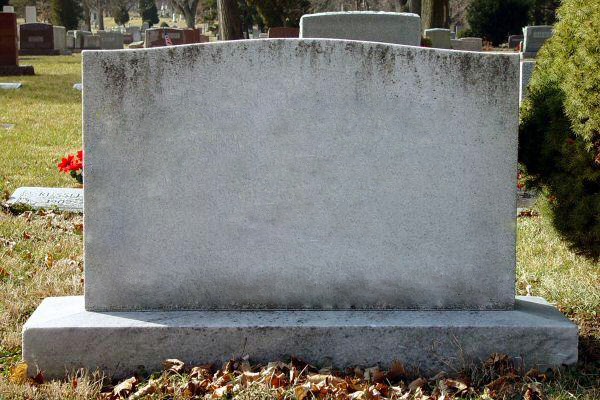 Are You Ready to Die for Christ?
The Attitude of Paul’s Heart
How would you describe your commitment to following Jesus?
Self-preservation is not on the agenda of the man or woman of God who puts Him first!
Stand firm for Jesus!  Acts 21:13
Follower of the Lord! Mark 8:34-37
[Speaker Notes: How would you describe your own commitment to following Jesus? 

I’m sure Paul appreciated the love of believers who were concerned for his well-being, but his determination to continue following the path he believed God had laid before him was unchanging. 

Self-preservation is not on the agenda of the man or woman of God who puts Him first. 

Jesus is Lord and we place our lives in His hands. In a world where people of principle are in short supply we must not waver in standing firm for Jesus Christ. 

Paul, in Acts 21:13, declared: What mean ye to weep and to break mine heart? for I am ready not to be bound only, but also to die at Jerusalem for the name of the Lord Jesus. 

These are not some simple words, but ones grounded in his experience of living day by day with the very real possibility of dying for his faith. 

He was a follower of Jesus…..and what did Jesus say about those who followed Him?.....Jesus said in Mark 8:34-37: 34 And when he had called the people unto him with his disciples also, he said unto them, Whosoever will come after me, let him deny himself, and take up his cross, and follow me.
35 For whosoever will save his life shall lose it; but whosoever shall lose his life for my sake and the gospel's, the same shall save it.
36 For what shall it profit a man, if he shall gain the whole world, and lose his own soul?
37 Or what shall a man give in exchange for his soul?

Do we have the attitude that Paul had?  Would we be willing to die for Christ?]
Fear God or Fear Death?
Acts 20:22-24
22 And now, behold, I go bound in the spirit unto Jerusalem, not knowing the things that shall befall me there:
23 Save that the Holy Ghost witnesseth in every city, saying that bonds and afflictions abide me.
24 But none of these things move me, ...
[Speaker Notes: To answer that question, we would need to answer another question:

Do we fear God or death?

When we are able to commit our lives fully into Jesus’s hands then we can truly acknowledge that the future is in His
hands. 

Paul had just told the Elders at the Church at Ephesus in Acts 20:19 that he had served the Lord with humility of mind and with many tears and temptations—those plotting to kill him, but like Jesus, Paul insisted on continuing the work God had given him to do. He told them he had kept back nothing that was profitable.

Luke recorded these words of Paul: “22 And now, behold, I go bound in the spirit unto Jerusalem, not knowing the things that shall befall me there:
23 Save that the Holy Ghost witnesseth in every city, saying that bonds and afflictions abide me.
24 But none of these things move me, neither count I my life dear unto myself, so that I might finish my course with joy, and the ministry, which I have received of the Lord Jesus, to testify the gospel of the grace of God.
(Acts 20:22-24).]
Fear God or Fear Death?
Acts 20:22-24
24 But none of these things move me, neither count I my life dear unto myself, so that I might finish my course with joy, and the ministry, which I have received of the Lord Jesus, to testify the gospel of the grace of God.

Can He count on you?
[Speaker Notes: But none of these things move me….WOW!  What faith!

In Athens, AL, we do not face the difficulties that Paul faced or many of our brothers and sisters face over seas. However, we are equally called to finish the race and complete the task the Lord Jesus has given me—the task of testifying to the good news of God’s grace (Acts 20:24). 

Can He count on you and on me?]
When we are faced with death, are there things we would do differently?
[Speaker Notes: When we are faced with death, are there things we would do differently?

POEM

How would your aim in life for the remaining days, weeks, months or years that the Lord has reserved for you and for me be different?]
The Authority of Paul’s Life
Philippians 1:21-23
21 For to me to live is Christ, and to die is gain.
22 But if I live in the flesh, this is the fruit of my labour: yet what I shall choose I wot not.
23 For I am in a strait betwixt two, having a desire to depart, and to be with Christ; which is far better:
[Speaker Notes: Would we love more?  Hate less?
Would we give more?  Take less?
Would we serve more?  Be served less?
Would we give ourselves wholly to Jesus?  Or to our self less?

Would Jesus be the authority of our life?

The secret of Paul’s determination and success had nothing to do with being stubborn and unwilling.  

It was in his loyalty to the Lord who loved him and had laid down His life to save him. 

A few years later from prison, Paul explained his motivation in a letter to Christians in Philippi: Philippians 1:21-23
21 For to me to live is Christ, and to die is gain.
22 But if I live in the flesh, this is the fruit of my labour: yet what I shall choose I wot not.
23 For I am in a strait betwixt two, having a desire to depart, and to be with Christ; which is far better:

Life is not ultimately about ‘me’ it is about ‘Him’. 

When we realize this, Christians are able to accomplish some remarkable feats of service for our Lord.]
What Did Paul Realize?
Love of God!
Romans 5:7-8
7 For scarcely for a righteous man will one die: yet peradventure for a good man some would even dare to die.
8 But God commendeth his love toward us, in that, while we were yet sinners, Christ died for us.
[Speaker Notes: What did Paul realize in committing his life to the Lord?

He realized what Jesus had done (Romans 5:7-8) 7 For scarcely for a righteous man will one die: yet peradventure for a good man some would even dare to die. 8 But God commendeth his love toward us, in that, while we were yet sinners, Christ died for us.

Paul knew he was a sinner.  He told Timothy in 1 Timothy 1:15 15 This is a faithful saying, and worthy of all acceptation, that Christ Jesus came into the world to save sinners; of whom I am chief.

He knew the innocent Jesus died in the place of the guilty sinners…..in your place and mine; 

Our desire to live the best we can for Him comes from the fact that we should have been punished for our sin, but Jesus hung there in our place. The agonies He endured were ours, but He bore them as our substitute.

1 John 4:10 10 Herein is love, not that we loved God, but that he loved us, and sent his Son to be the propitiation for our sins.]
What Did Paul Realize?
Sacrifice of Our Savior!
Isaiah 53:4-5
4 Surely he hath borne our griefs, and carried our sorrows: yet we did esteem him stricken, smitten of God, and afflicted.
5 But he was wounded for our transgressions,: the chastisement of our peace was upon him; and with his stripes we are healed.
[Speaker Notes: What could be a clearer statement of the suffering of our Lord than these words from Isaiah?]
What Did Paul Realize?
Live by Faith!
Galatians 2:20
20 I am crucified with Christ: nevertheless I live; yet not I, but Christ liveth in me: and the life which I now live in the flesh I live by the faith of the Son of God, who loved me, and gave himself for me.
What Did Paul Realize?
God’s Forgiveness!
1 John 2:1-2
1My little children, these things write I unto you, that ye sin not. And if any man sin, we have an advocate with the Father, Jesus Christ the righteous:
2 And he is the propitiation for our sins: and not for ours only, but also for the sins of the whole world.
[Speaker Notes: The person who truly knows Jesus and has been forgiven will not want to live without reference to Jesus’ plans for their
lives; by contrast they will want to experience the quality life He has purposed for us. Paul, in
Romans 6:1-4, put it this way: What shall we say, then? Shall we go on sinning so that grace may
increase? 2 By no means! We are those who have died to sin; how can we live in it any longer? 3 Or
don’t you know that all of us who were baptized into Christ Jesus were baptized into his death? 4 We
were therefore buried with him through baptism into death in order that, just as Christ was raised
from the dead through the glory of the Father, we too may live a new life.]
What Did Paul Realize?
New Life in Christ!
Romans 6:1-4
1 What shall we say then? Shall we continue in sin, that grace may abound? 2 God forbid. How shall we, that are dead to sin, live any longer therein? 3 Know ye not, that so many of us as were baptized into Jesus Christ were baptized into his death? 4 Therefore we are buried with him by baptism into death: that like as Christ was raised up from the dead by the glory of the Father, even so we also should walk in newness of life.
What Did Paul Realize?
Better Life Yet to Come!
Philippians 3:13-14
13 Brethren, I count not myself to have apprehended: but this one thing I do, forgetting those things which are behind, and reaching forth unto those things which are before,
14 I press toward the mark for the prize of the high calling of God in Christ Jesus.
What Did Paul Realize?
Death’s at the Door!
2 Timothy 4:6-8
6 For I am now ready to be offered, and the time of my departure is at hand. 7 I have fought a good fight, I have finished my course, I have kept the faith:  8 Henceforth there is laid up for me a crown of righteousness, which the Lord, the righteous judge, shall give me at that day: and not to me only, but unto all them also that love his appearing.
TAYLORMatt Taylor		Leah TaylorNov. 9, 1978		Dec. 19, 1982????????			?????????
[Speaker Notes: What do I realize?  I’m going to die.  My family is going to die.]
Are you ready to die?
Are you ready to live?
[Speaker Notes: Song 674 There’s a Great Day Coming

I love each one of you here at O’Neal and I don’t want anyone to be lost.

If you have sin, confess it!

If you are not a child of God, become one!

The invitation is yours!  Won’t you come as we stand and sing.]